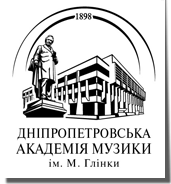 Комунальний вищий навчальний заклад
 
«ДНІПРОПЕТРОВСЬКА АКАДЕМІЯ МУЗИКИ 
ім. М.ГЛІНКИ» 
Дніпропетровської обласної ради»
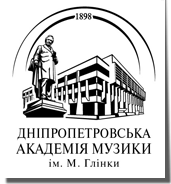 Матеріально-технічна база закладу освіти
Загальна площа Академії 13535м2
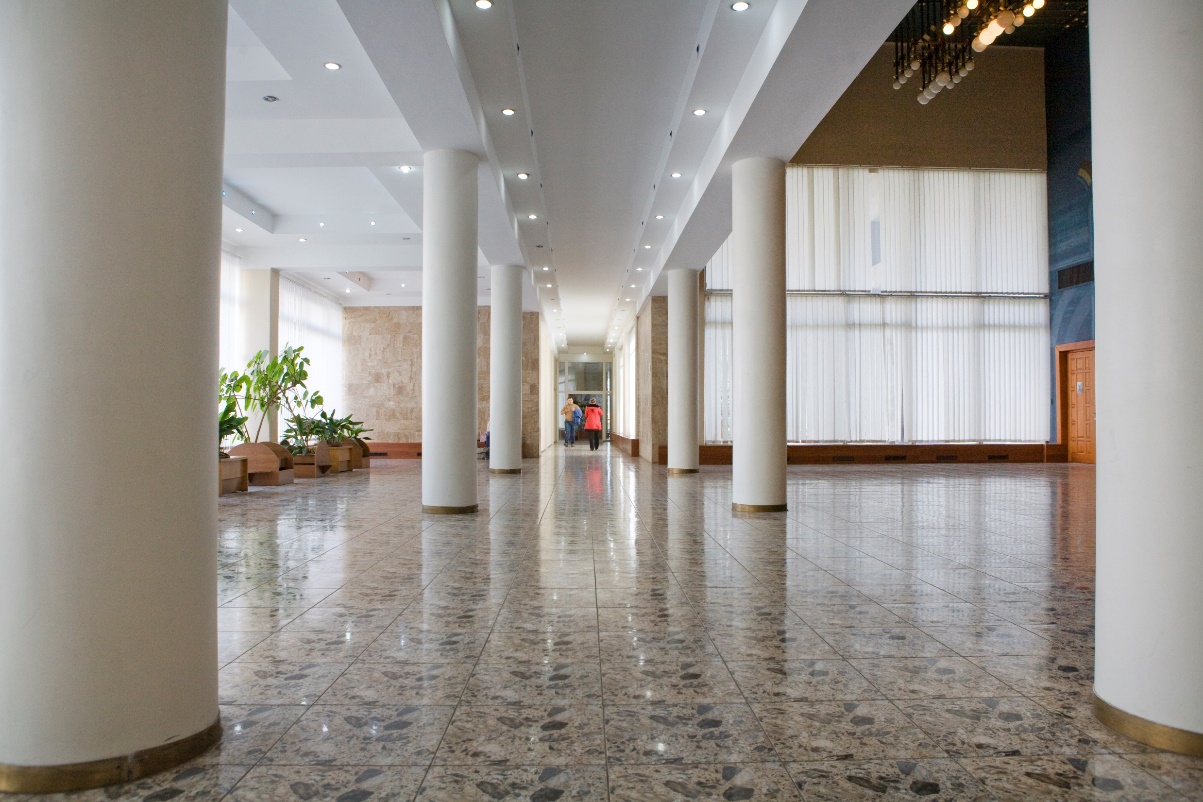 111 аудиторій, 
2 лабораторії, 
Зал хореографії площею 218,2 м2, медичний пункт, 
пандус, ліфт 
та санітарні кімнати для людей з особливими потребами, їдальня та кафетерій, майстерня з ремонту інструментів
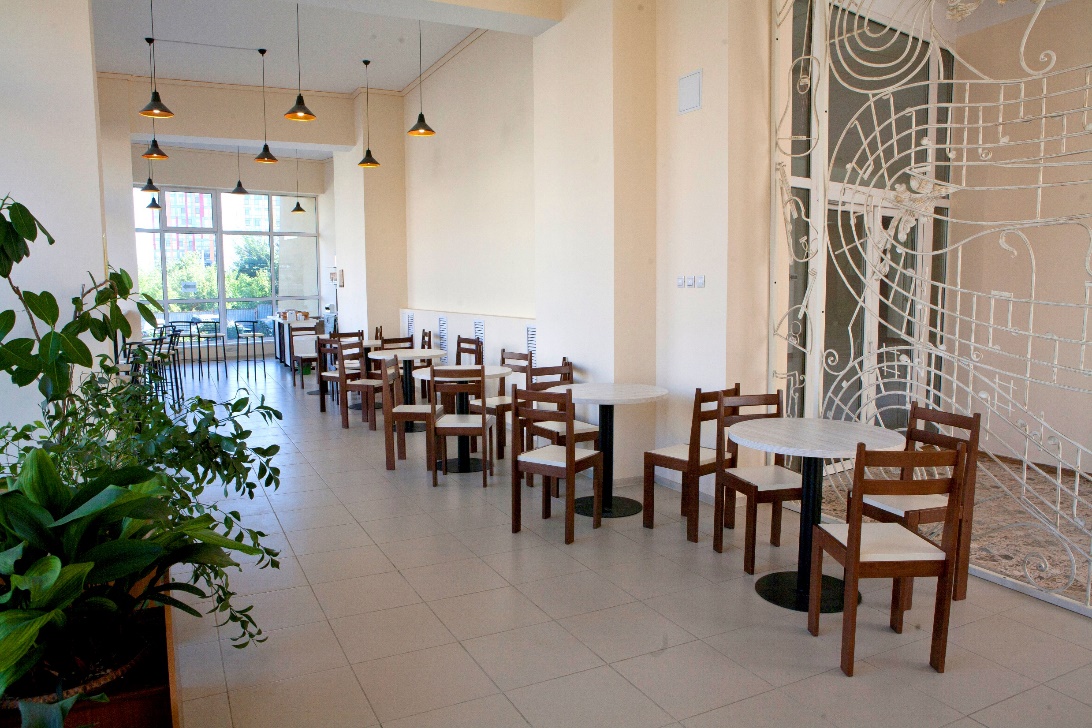 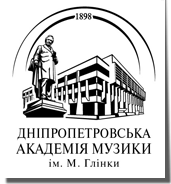 Матеріально-технічна база закладу освіти
Загальна площа Академії 13535м2
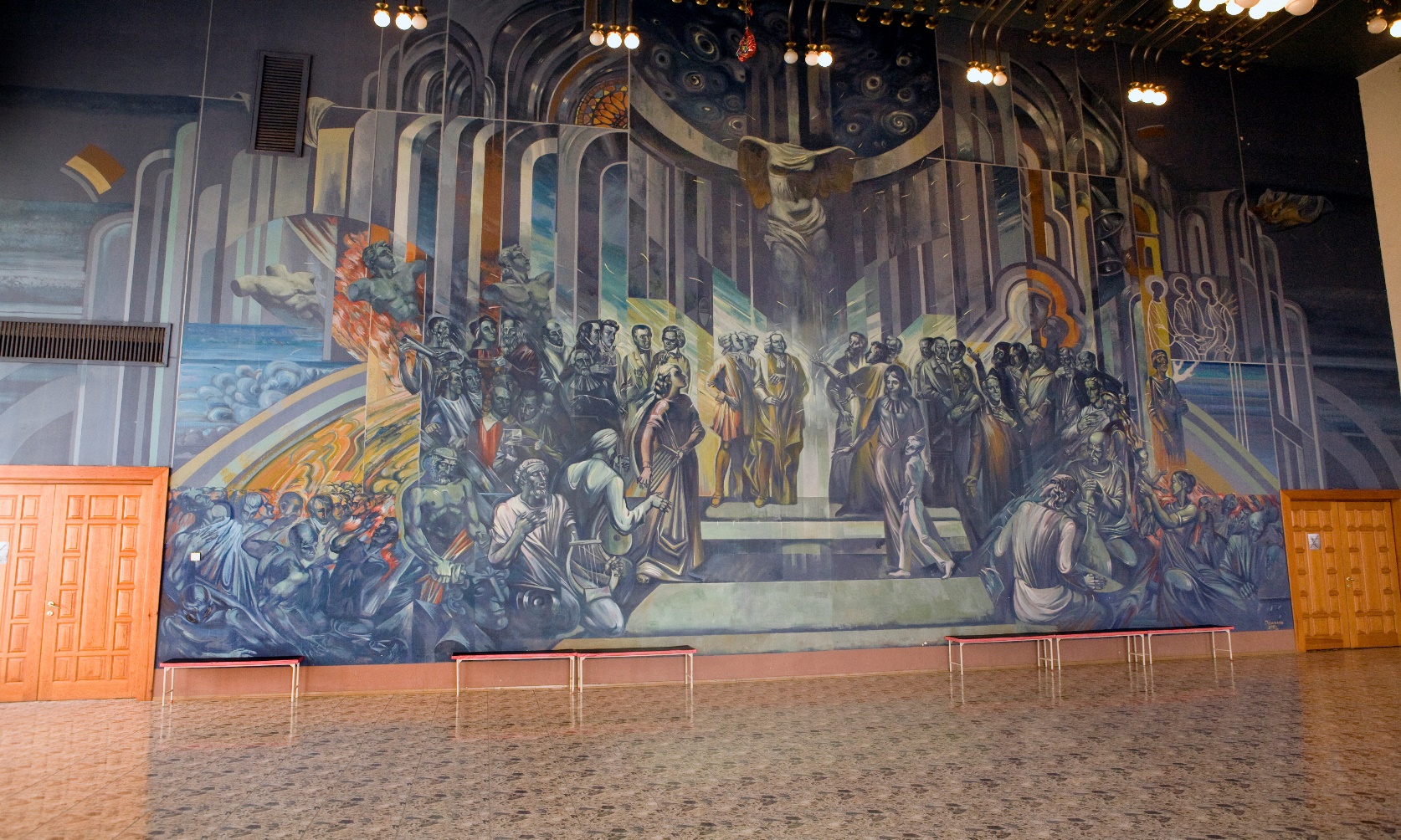 111 аудиторій, 
2 лабораторії, Зал хореографії площею 218,2 м2 , медичний пункт, пандус, ліфт та санітарні кімнати для людей з особливими потребами, їдальня та кафетерій, майстерня з ремонту інструментів
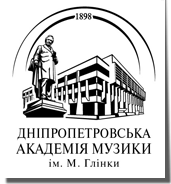 Матеріально-технічна база закладу освіти
Загальна площа Академії 13535м2
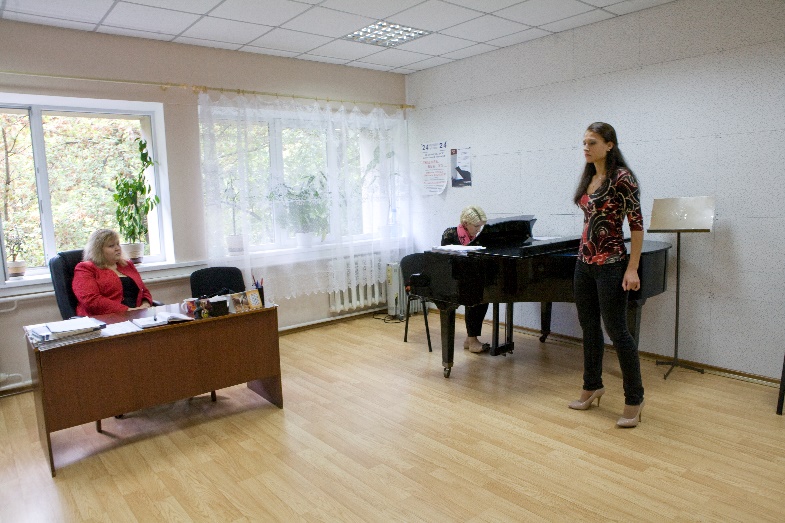 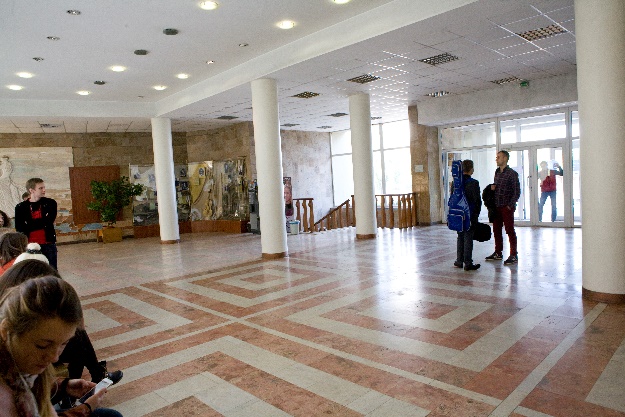 111 аудиторій, 
2 лабораторії, Зал хореографії площею 218,2 м2 , медичний пункт, пандус, ліфт та санітарні кімнати для людей з особливими потребами, їдальня та кафетерій, майстерня з ремонту інструментів
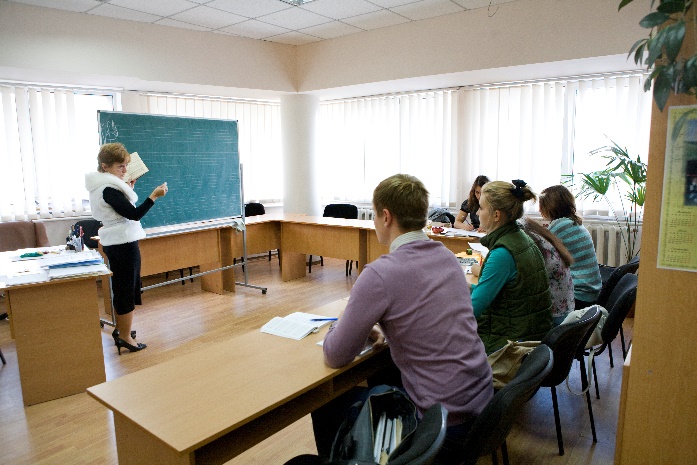 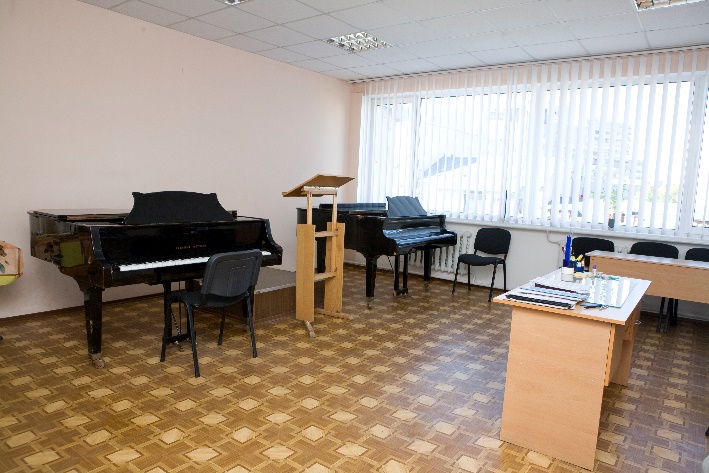 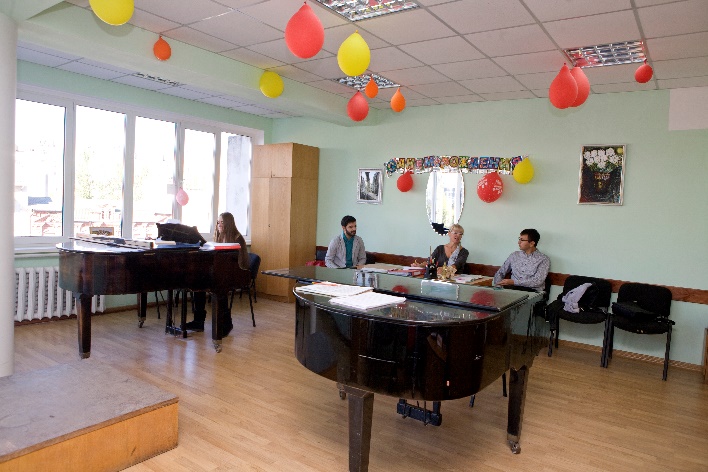 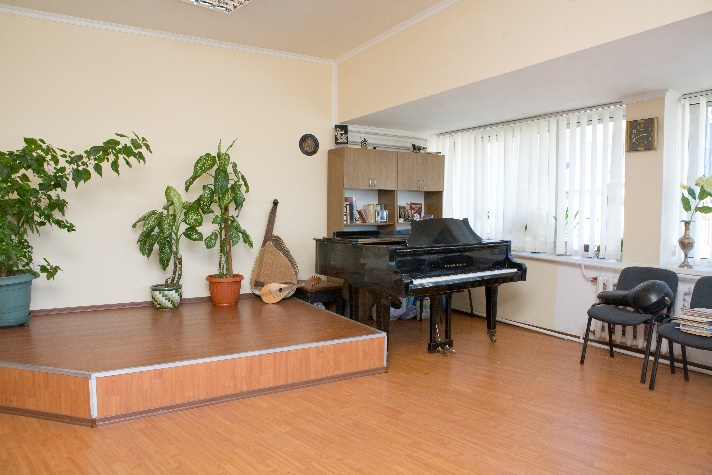 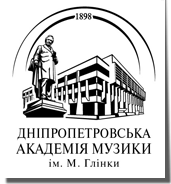 Велика концертна зала площею 526,9м2348 місць
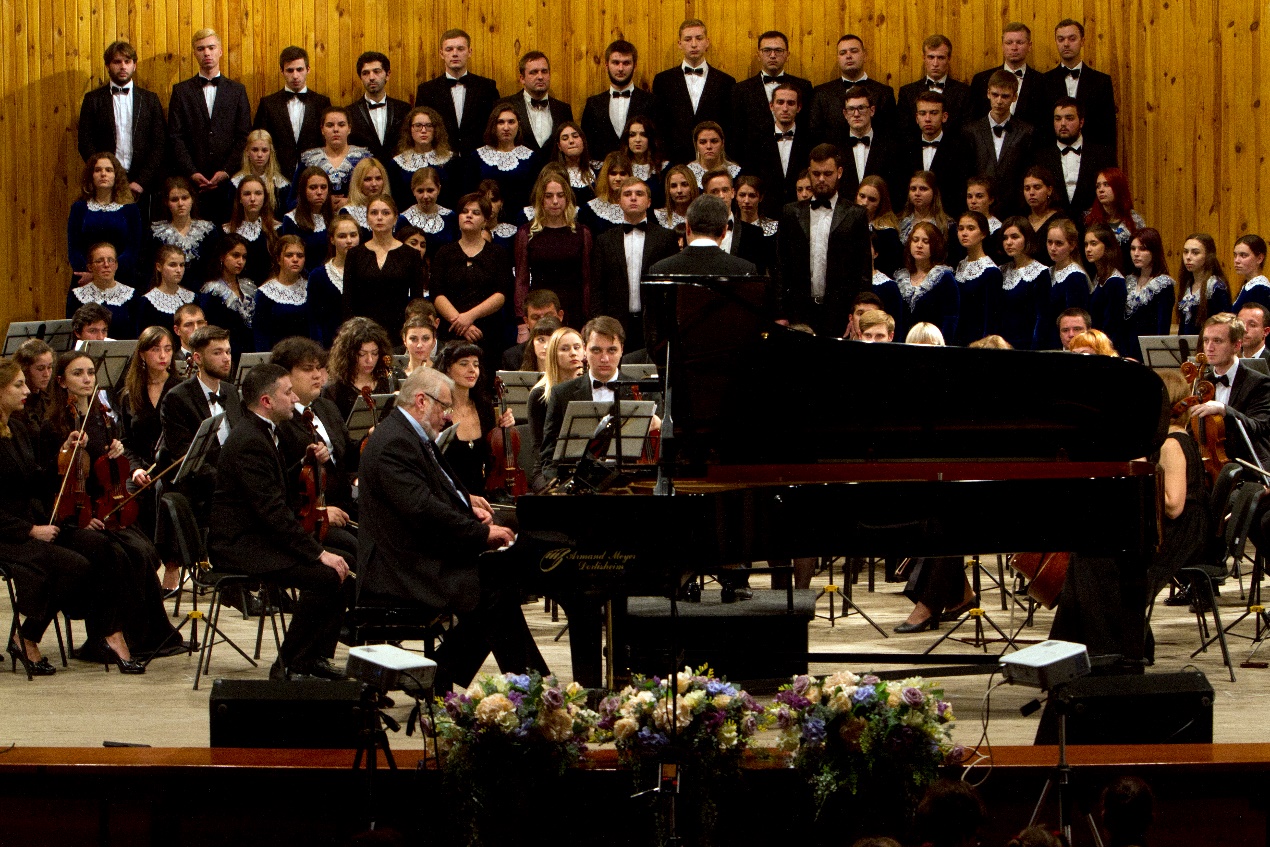 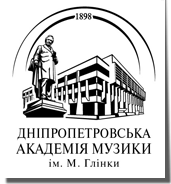 Хорова зала площею 135,5 м2  (120 місць)
Зала виконавської майстерності площею 137,4 м2  (110 місць)
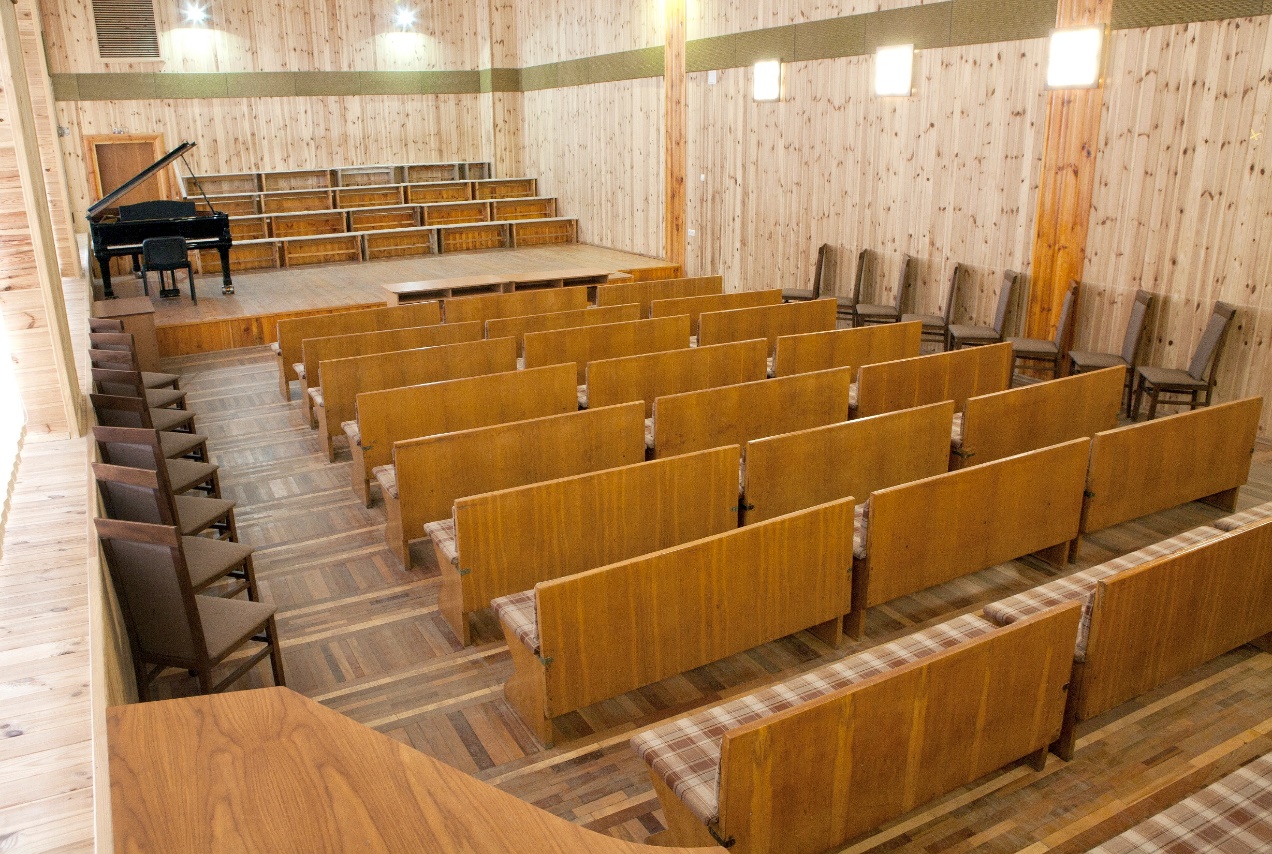 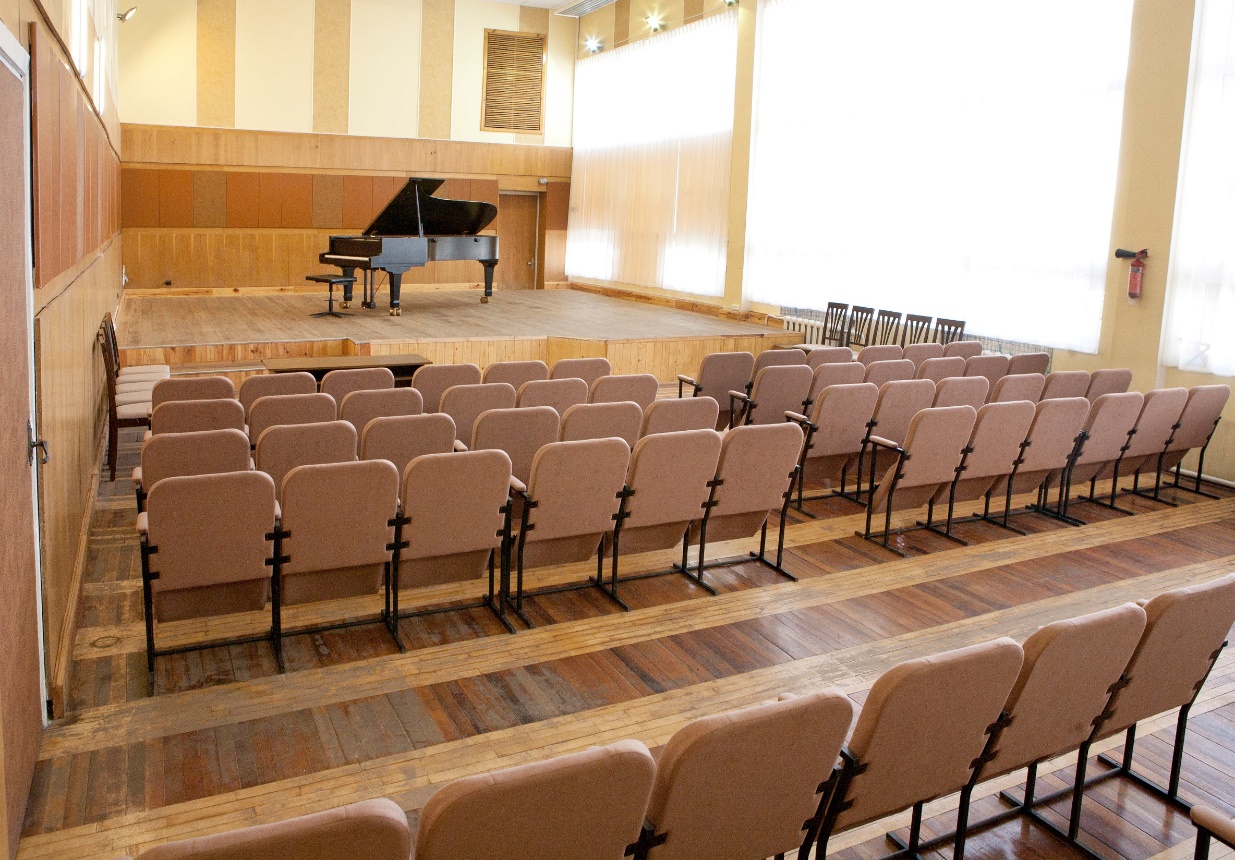 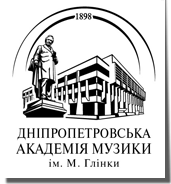 Фортепіанна зала площею 64,5 м2  (100 місць)
Конференц-зала 61, 1 м2 (50 місць)
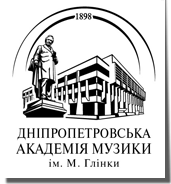 Навчально-спортивний комплекс, у тому числі спортивна зала площею 979,2 м2
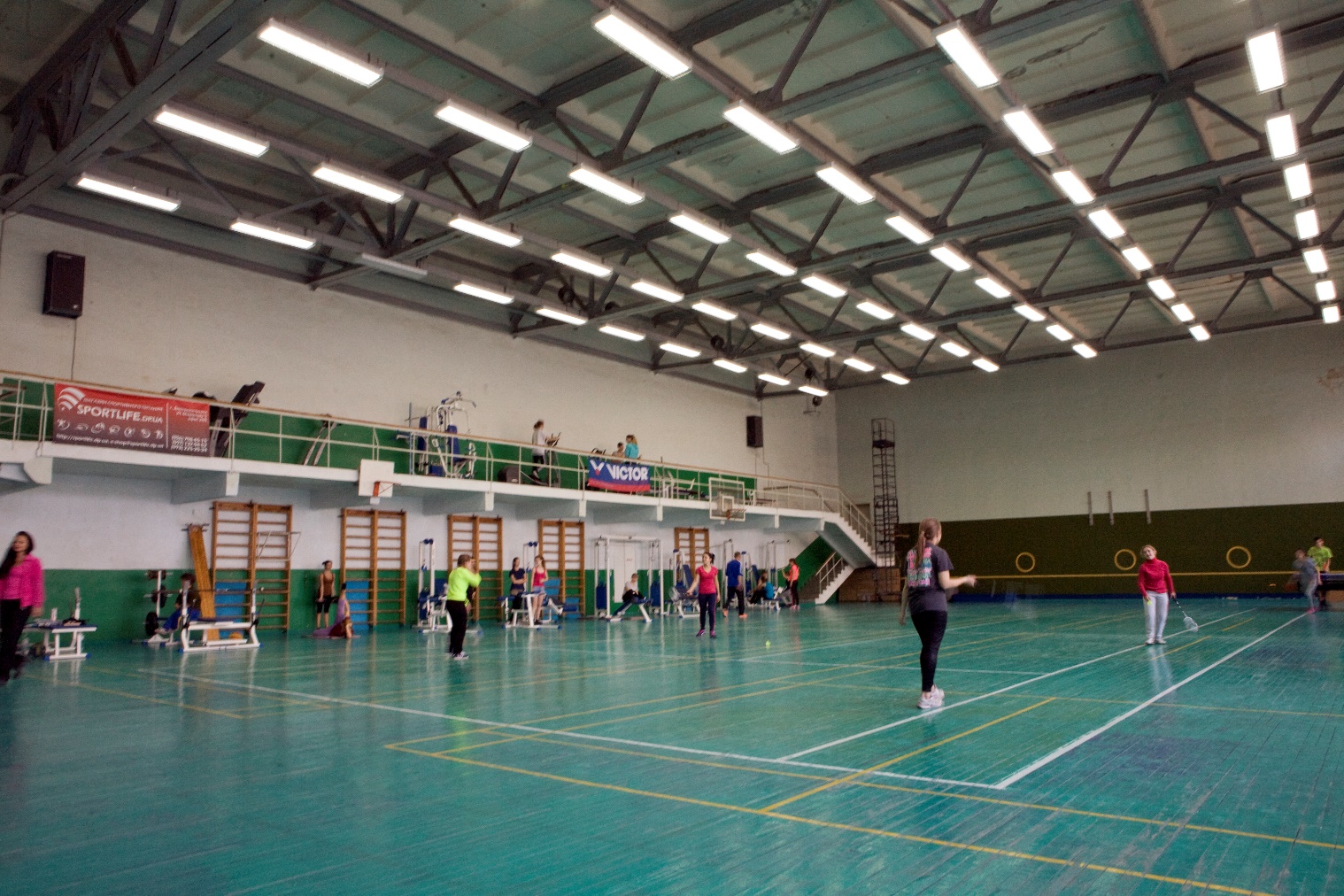 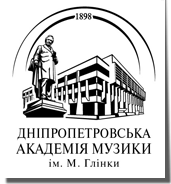 Бібліотека площею 212 м2
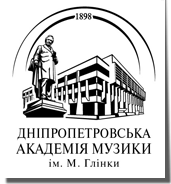 Для забезпечення якості освітнього процесу академія має наступний музичний інструментарій:
піаніно – 91, 
рояль – 57, 
орган – 1, 
концертний орган – 1, клавесин – 1
бандура – 29, домра – 28, балалайка – 24, литаври – 1, гітара – 3, акордеон – 8, кобза – 3, 
баян – 10, цимбали – 2
гобой – 4, 
кларнет – 10, 
фагот – 4, 
труба – 21, 
саксофон – 7, тромбон – 15, 
флейта – 3, 
синтезатор – 21
скрипка – 23, віолончель –3, 
контрабас –10